РЕКРЕАТИВНИ И КУЛТУРНИ ЕЛЕМЕНТИ 
ТУРИСТИЧКИХ КРЕТАЊА
Гордана Васић
Туристичка кретања су кретања из матичних у туристичка места. 
У њима се издвајају четири групе елемената: рекреативни, културни, просторни и функционални.
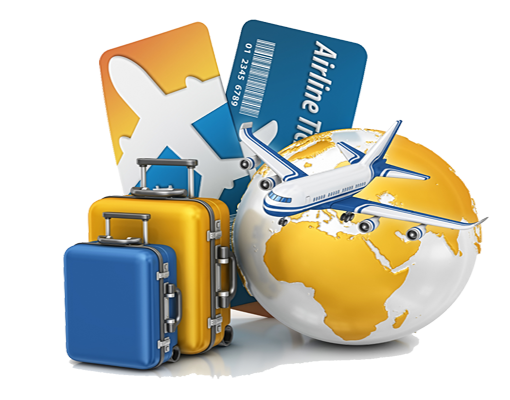 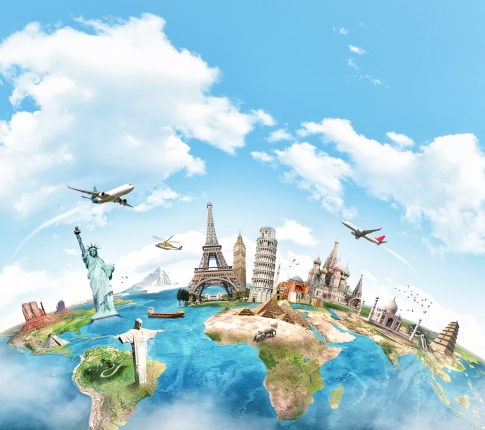 Гордана Васић
Рекреативни  елементи туристичких кретања
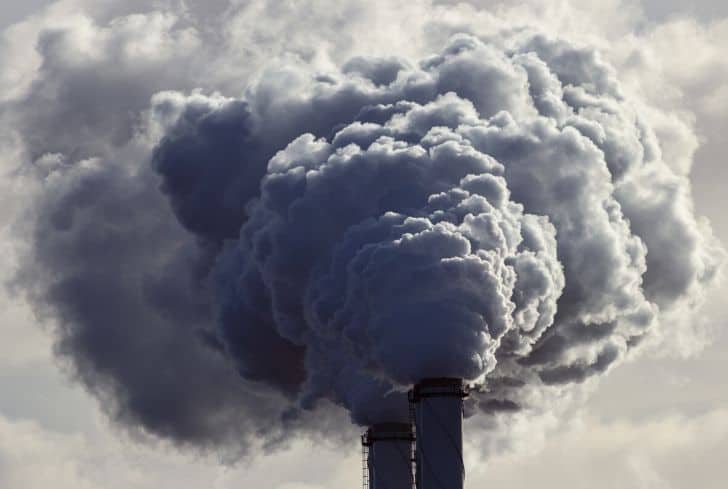 Загађен ваздух – чист, прозрачан ваздух
Бука – чулни опоравак
Брз темпо живота (стрес) – дневни, недељни и годишњи одмор
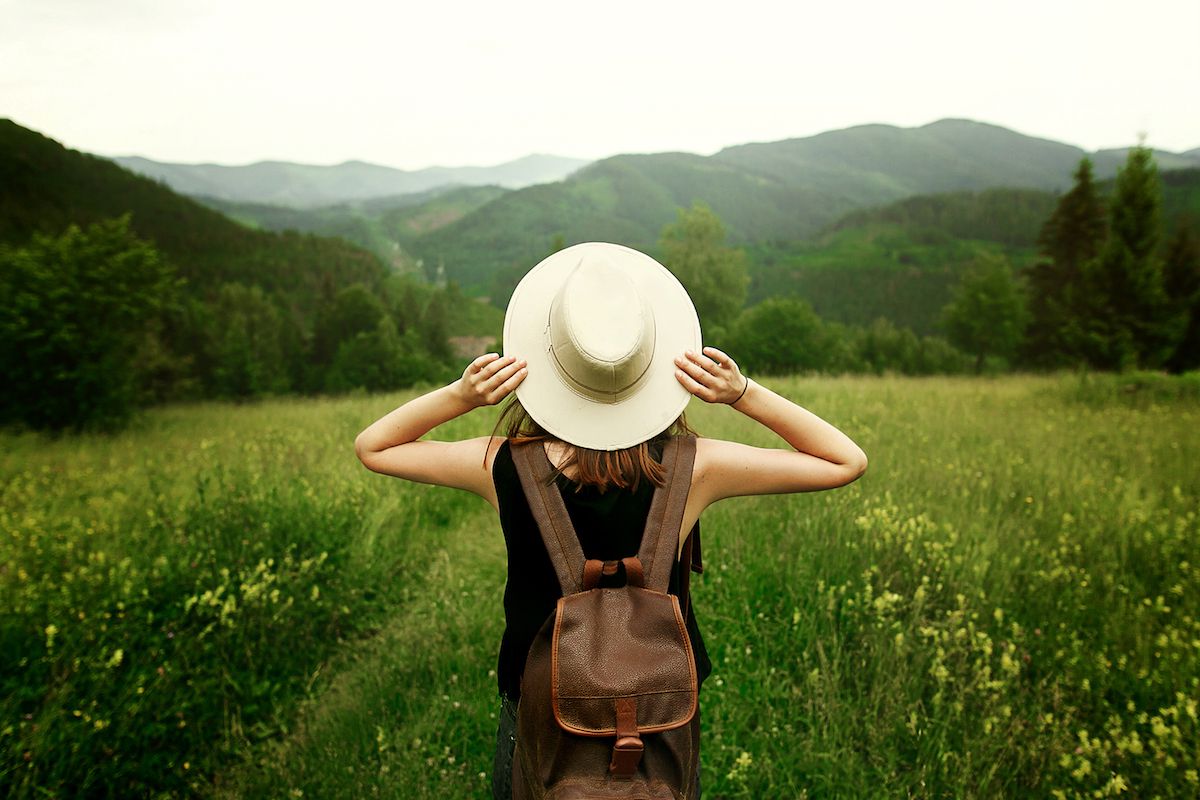 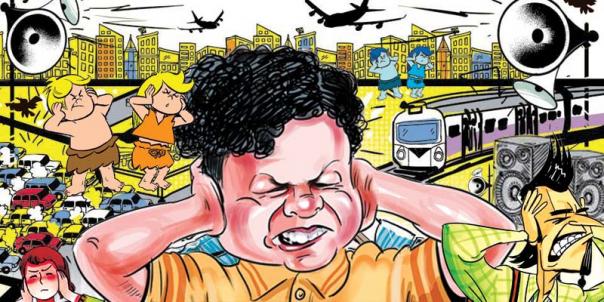 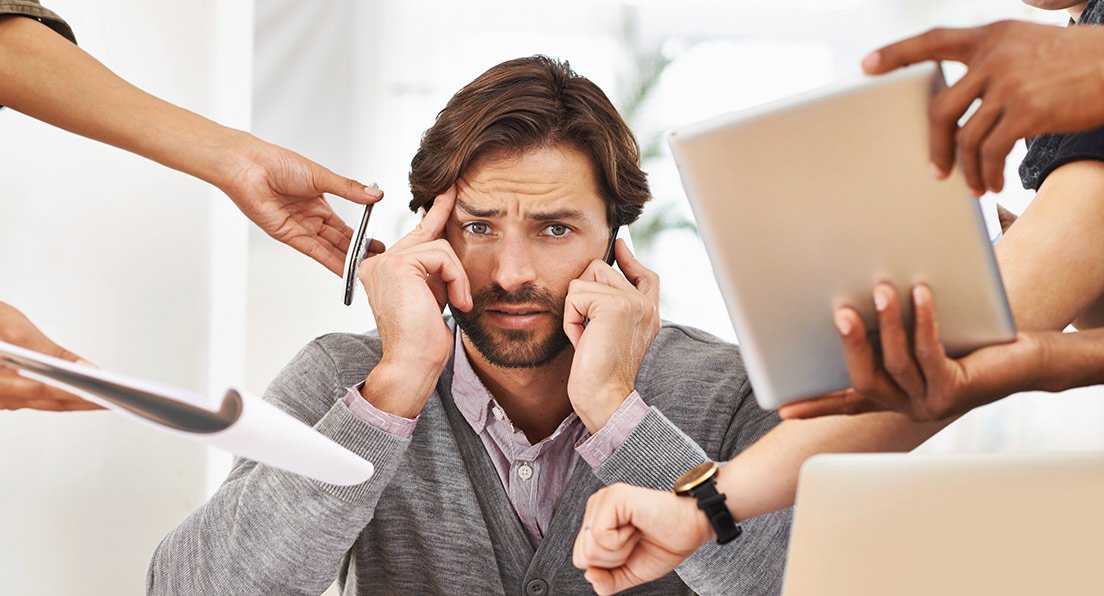 Гордана Васић
Културни елементи туристичких кретања
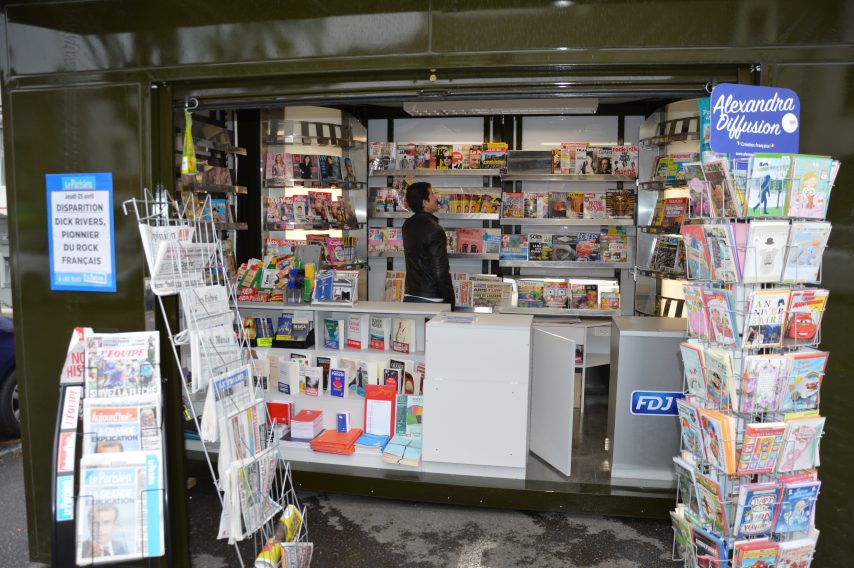 1. Информисаност
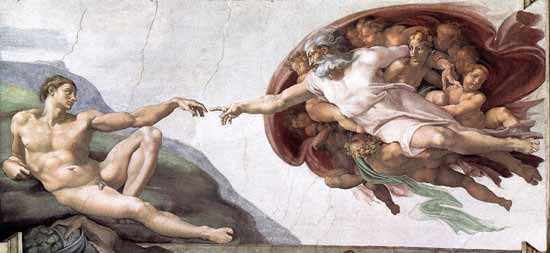 2. Упознавање
3. Контактирање
4. Доживљавање
Сикстинска капела
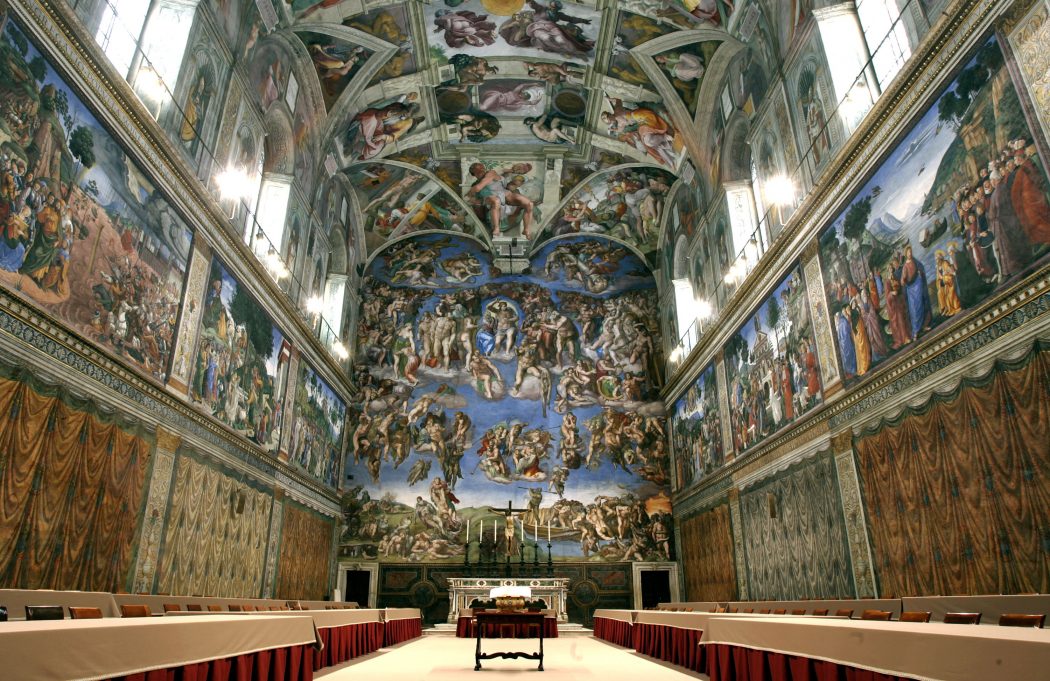 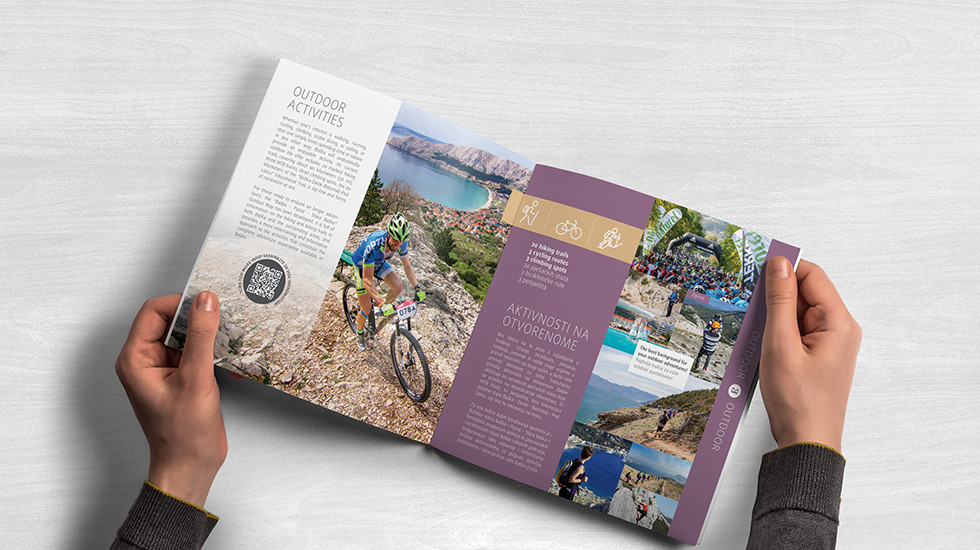 Гордана Васић
ХВАЛА НА ПАЖЊИ




Септембар 2020. године
Аутор Гордана Васић
Гордана Васић